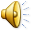 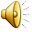 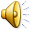 Trường TH và THCS Đại Chánh
Chào mừng quý thầy cô về dự giờ thăm lớp


Môn: Lịch sử
Lớp: 5B


		Giáo viên: Triệu Thị Diễn
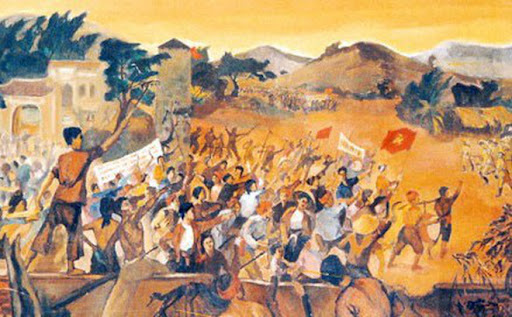 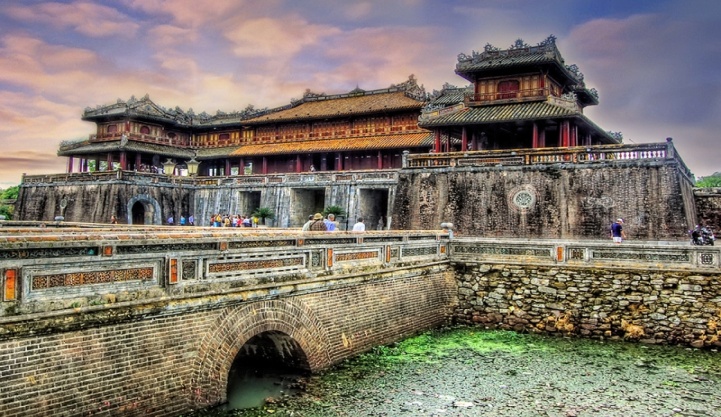 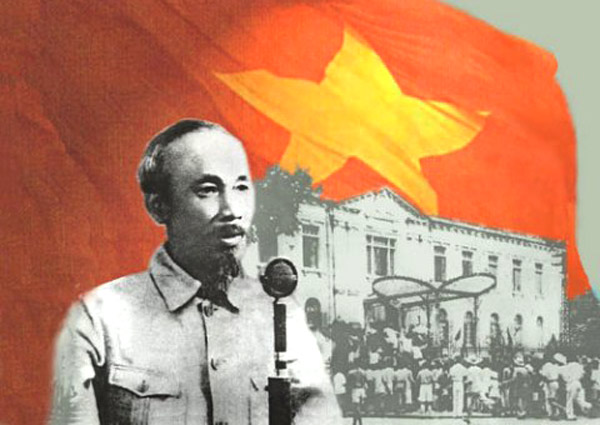 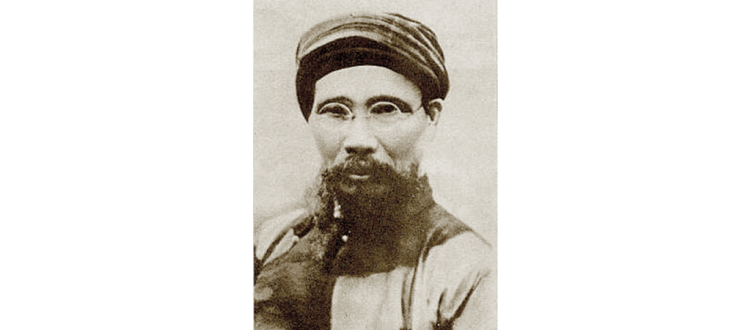 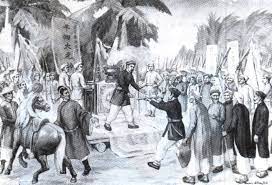 Thứ tư ngày 26 tháng 10 năm 2022
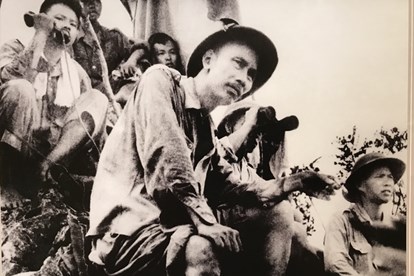 LỊCH SỬ
Cùng khởi động: Trò chơi “Hái hoa dân chủ”
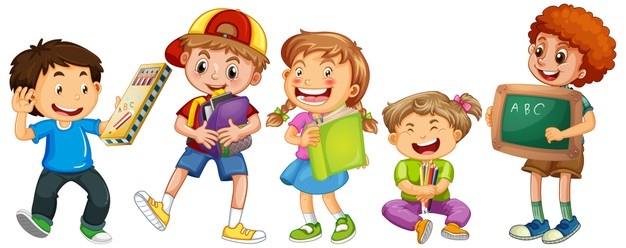 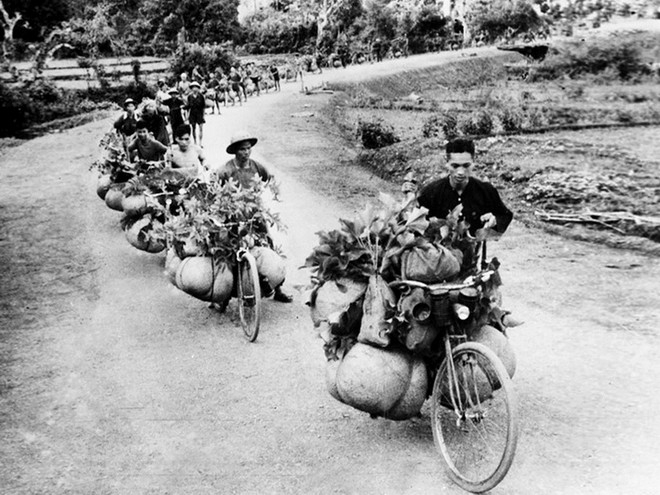 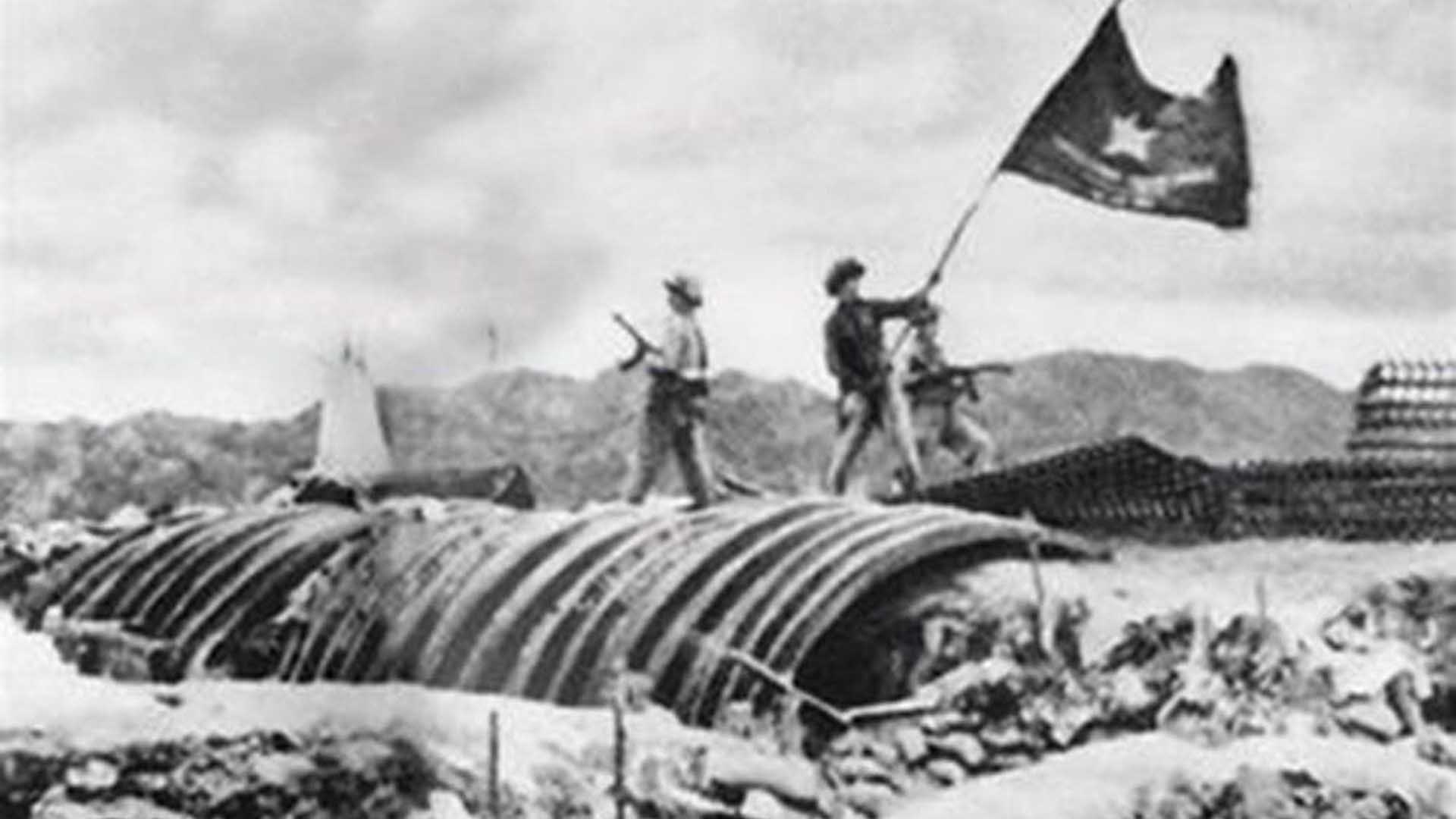 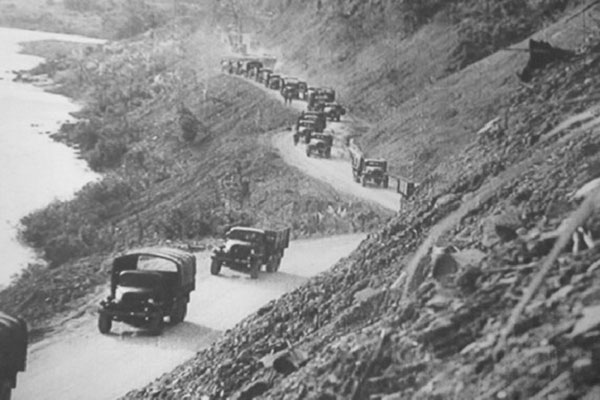 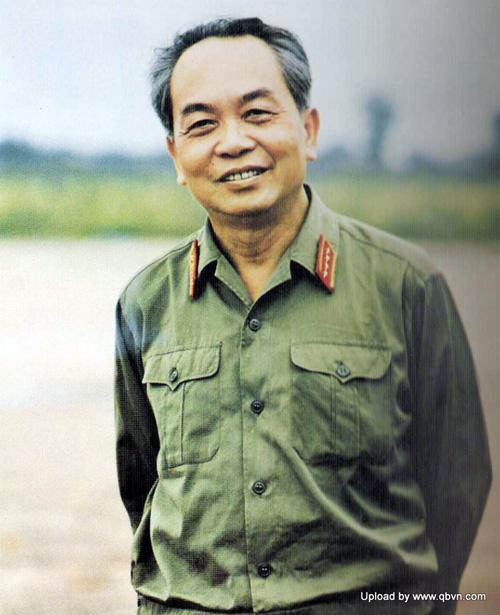 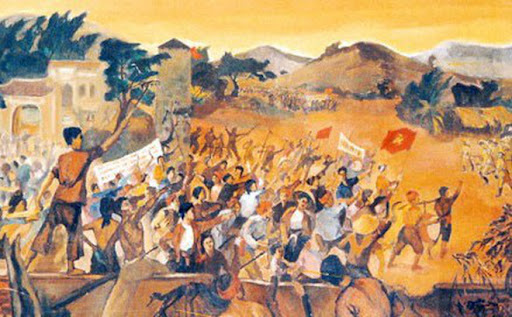 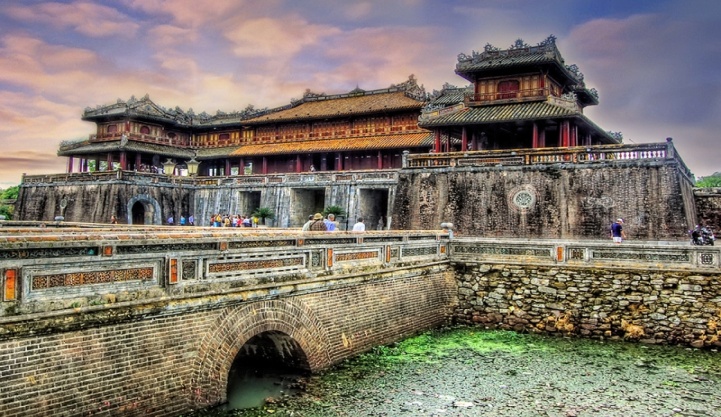 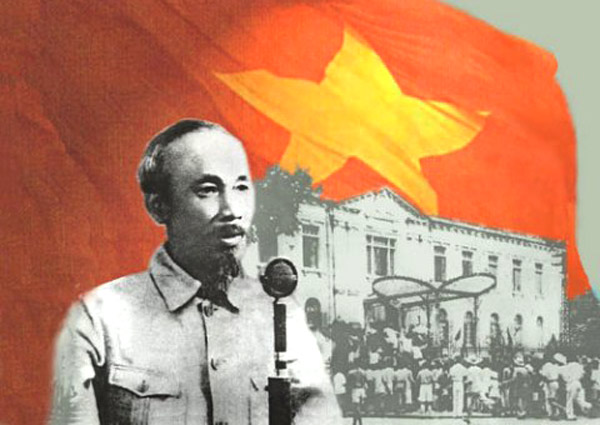 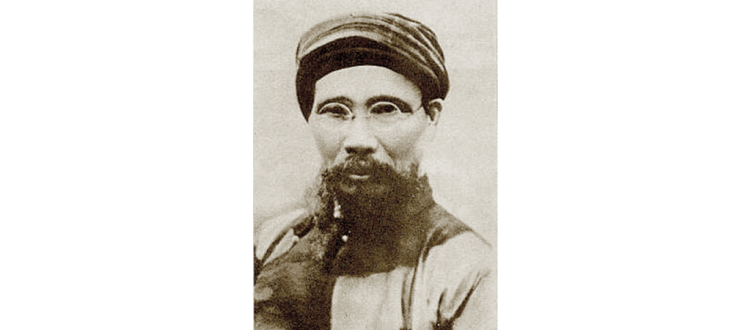 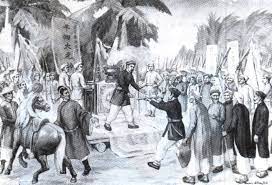 Thứ tư ngày 26 tháng 10 năm 2022
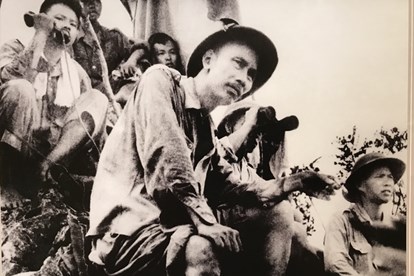 LỊCH SỬ
Xô viết Nghệ - Tĩnh
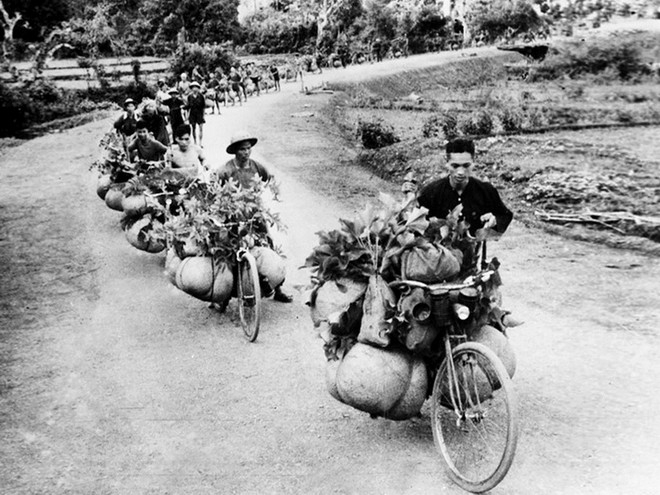 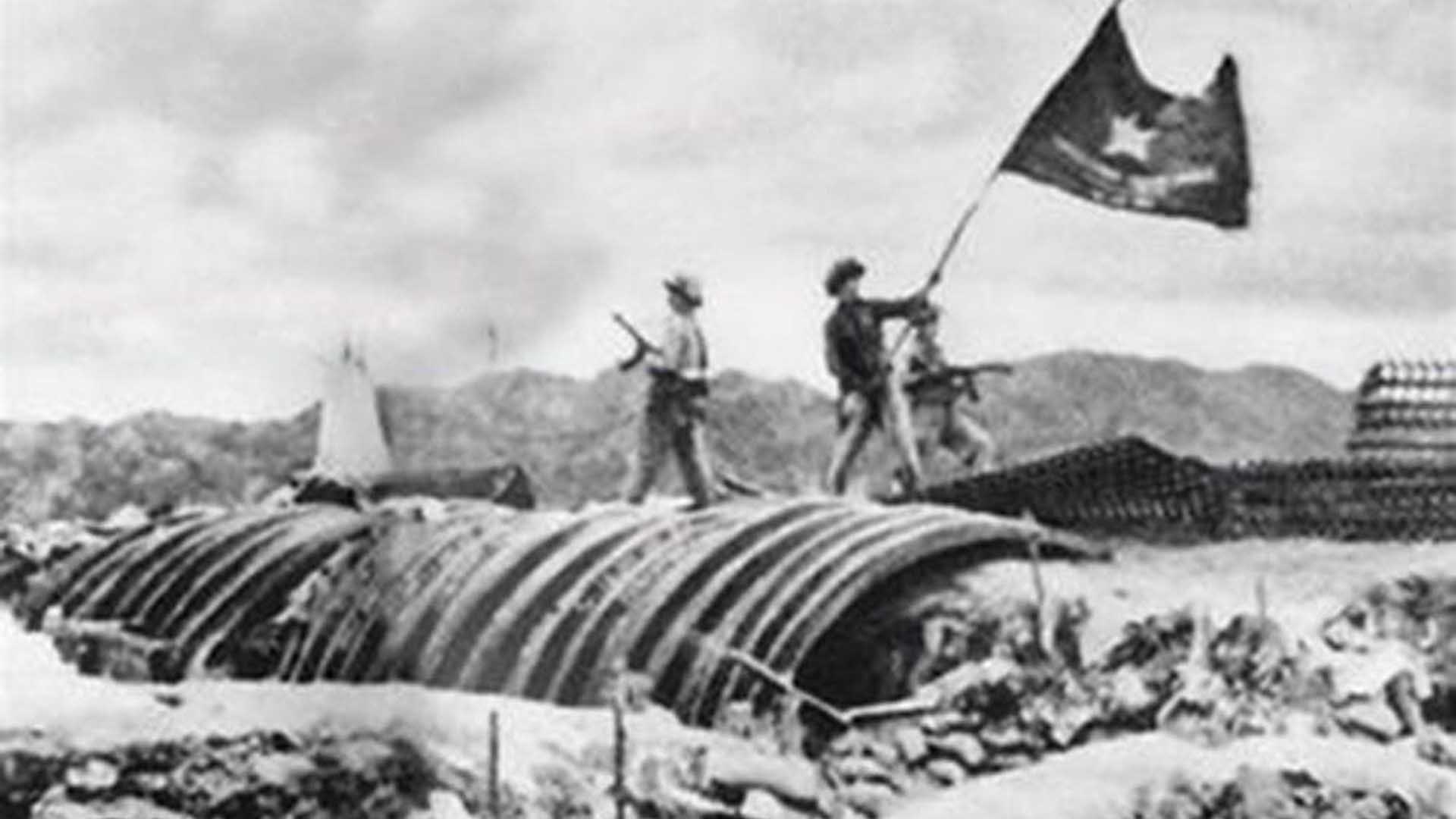 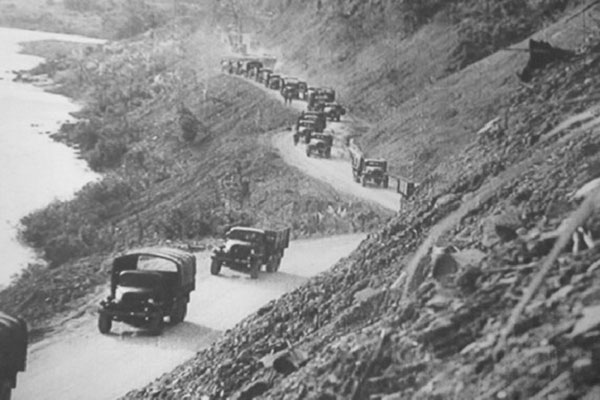 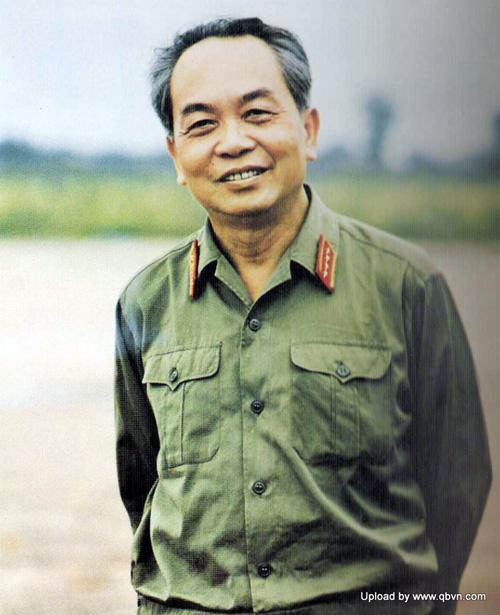 Hãy chỉ vị trí Nghệ An –Hà Tĩnh?
Phong trào cách mạng ở Việt Nam sau khi 
	Đảng Cộng sản Việt Nam ra đời:
Đọc thông tin SGK trang 17 và trả lời câu hỏi dưới đây:
Mạnh mẽ và nổ ra
 trong cả nước
Phong trào Cách mạng trong
những năm 1930-1931
1. Từ khi Đảng Cộng sản Việt Nam ra đời, 
phong trào cách mạng diễn ra như thế nào?
Nghệ An và Hà Tĩnh
2. Đó là những phong trào nào?
3. Những phong trào đó phát triển
     mạnh nhất ở đâu?
Quan sát hình 1:
2. Tinh thần cách mạng của nhân dân Nghệ- Tĩnh trong những năm 1930-1931 và Cuộc biểu tình ngày 12 - 9 – 1930 ở Nghệ An
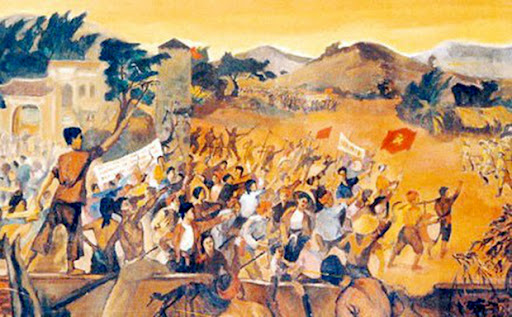 -Bức tranh vẽ gì?
- Bức tranh vẽ cuộc nổi dậy của giai cấp nông dân và công nhân ở vùng Nghệ An - Hà Tĩnh  trong công cuộc đấu tranh chống Pháp.
Hình 1. Xô viết Nghệ - Tĩnh
Đọc SGK: 
	Từ “Ngày 12-9-1930 …
	đến chính quyền của mình.”
	Sau đó trả lời câu hỏi:
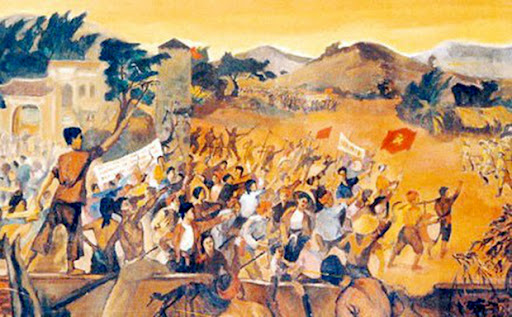 Hình 1. Xô viết Nghệ - Tĩnh
a. Cuộc biểu tình của nhân dân Hưng Nguyên, Nam Đàn
 diễn ra vào thời gian nào?
b. Hãy kể lại diễn biến của cuộc biểu tình tại Hưng Nguyên, Nam Đàn ?
c. Những sự kiện tiếp theo diễn ra trong năm 1930?
a. Cuộc biểu tình của nhân dân Hưng Nguyên, Nam Đàn
 diễn ra vào thời gian nào?
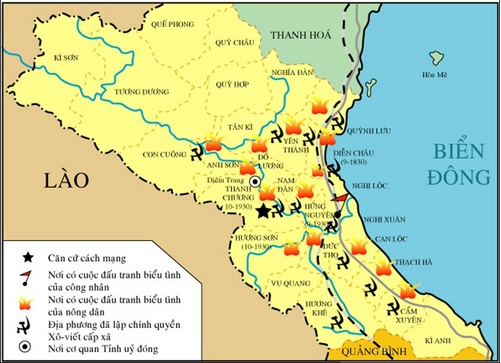 Thời gian: 12-9-1930
b. Kể lại diễn biến của cuộc biểu tình tại Hưng Nguyên, Nam Đàn?
c. Những sự kiện tiếp theo diễn ra trong năm 1930 ?
Tinh thần cách mạng của nhân dân Nghệ - Tĩnh        	    trong những năm 1930-1931
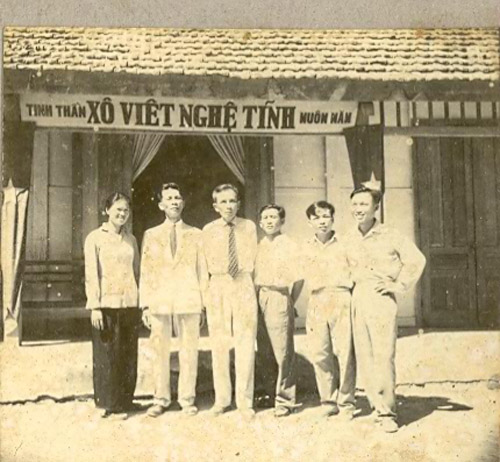 LÃNH ĐẠO PHONG TRÀO
Linh hồn của phong trào Xô Viết Nghệ Tĩnh – Nguyễn Phong Sắc
Những thay đổi mới mẻ ở vùng nông thôn 
Nghệ Tĩnh những năm 1930 - 1931:
Đọc SGK 
(phần chữ nhỏ trang 18)

Em hãy nêu những điểm mới ở vùng nông thôn Nghệ An - Hà Tĩnh trong những năm 1930 - 1931?
Những thay đổi mới mẻ ở vùng nông thôn 
Nghệ Tĩnh những năm 1930 - 1931:
Hãy nêu 
nội dung
 của hình
 minh hoạ
Người nông dân Hà - Tĩnh được cày trên thửa ruộng 
do chính quyền Xô viết chia trong những năm 1930 - 1931
Thứ tư ngày 26 tháng 10 năm 2022
Lịch sử
XÔ VIẾT NGHỆ -TĨNH
Chính quyền Xô viết: chính quyền được thành lập trong phong trào cách mạng ở nước Nga hồi đầu thế kỉ XX. Trong những năm 1930- 1931, phong trào cách mạng Nghệ -Tĩnh lấy tên này đặt cho chính quyền mới.
Chính quyền Xô viết là gì?
Người nông dân dưới thời Pháp thuộc
Người nông dân Hà Tĩnh được cày trên thửa ruộng do chính quyền Xô viết chia trong những năm 1930- 1931.
Dưới thời Pháp thuộc người nông dân không có ruộng đất, họ phải cày thuê, cuốc mướn cho địa chủ hay bỏ làng đi làm việc khác... Còn ở những nơi nhân dân giành được chính quyền cách mạng, ruộng đất của địa chủ bị tịch thu chia cho nông dân.
Quan sát ảnh, em hãy: So sánh cuộc sống của người nông dân dưới thời Pháp thuộc với cuộc sống của người nông dân khi có chính quyền Xô viết?
Giữa năm 1931, bọn đế quốc và phong kiến ra sức đàn áp khiến cho phong trào bị dập tắt.
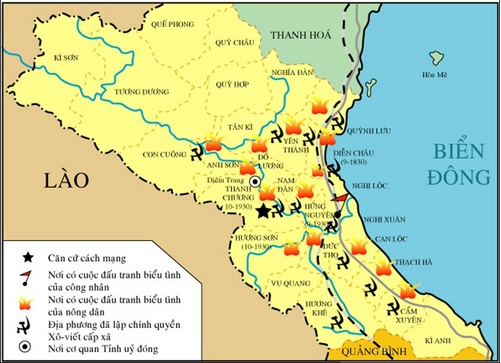 4. Ý nghĩa của phong trào Xô viết Nghệ - Tĩnh?
+ Chứng tỏ tinh thần dũng cảm và năng lực cách mạng của nhân dân Việt Nam dưới sự chỉ huy của Đảng Cộng sản Việt Nam.
+ Cổ vũ tinh thần yêu nước của nhân dân ta.
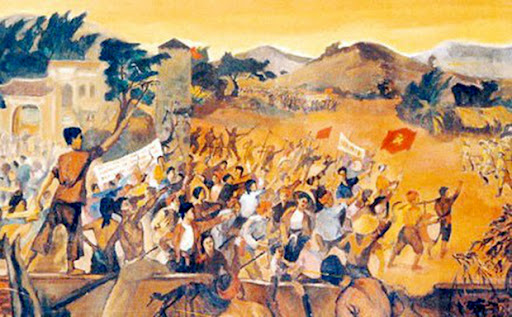 Hình 1. Xô viết Nghệ - Tĩnh
Ghi nhớ
Trong những năm 1930-1931, nhân dân Nghệ -Tĩnh đã đấu tranh quyết liệt, giành được quyền làm chủ, xây dựng cuộc sống mới văn minh, tiến bộ ở nhiều vùng nông thôn rộng lớn. Ngày 12-09 là ngày kỉ niệm xô viết Nghệ -Tĩnh.
Lễ khánh thành tượng đại xô viết Nghệ Tĩnh
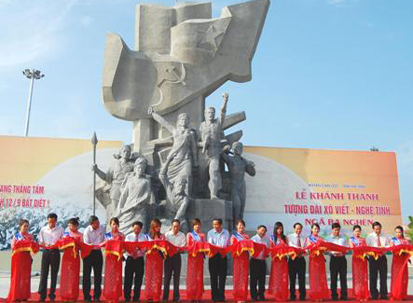 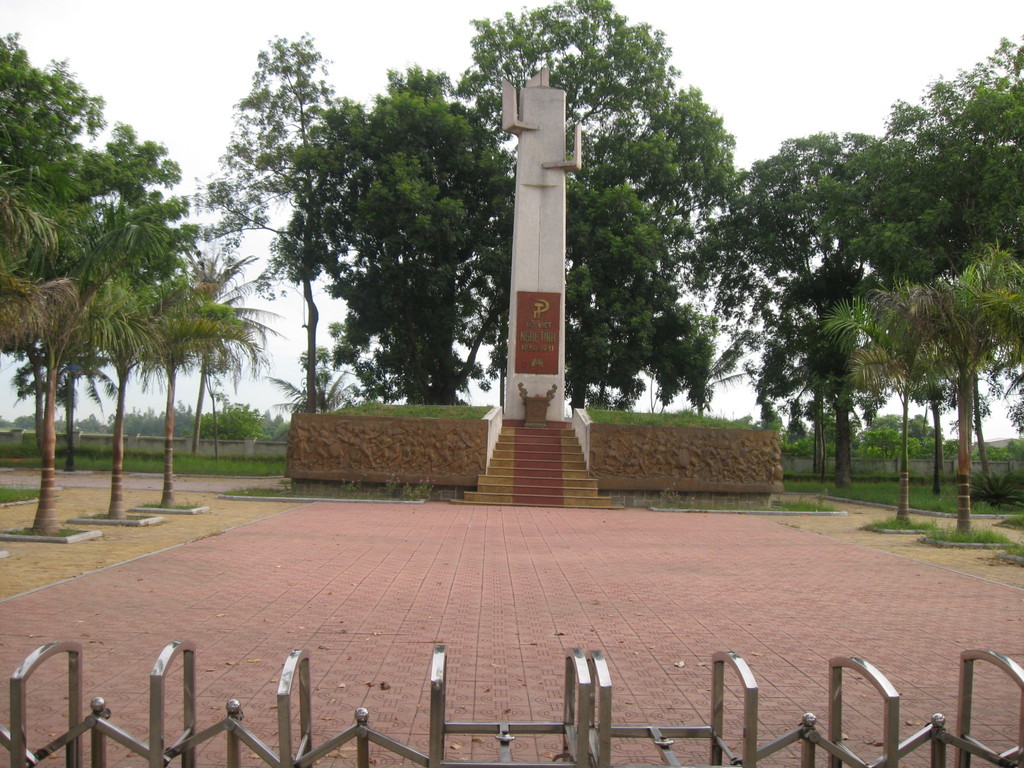 Nghĩa trang 12- 9 tại Hưng Nguyên
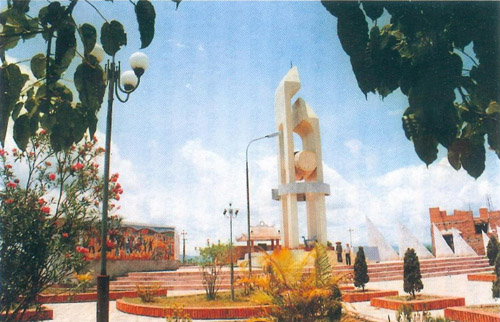 Đài tưởng niệm các chiến sĩ Xô Viết tại Ngã ba Nghèn
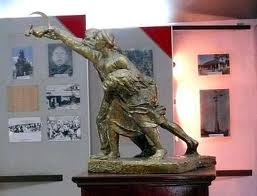 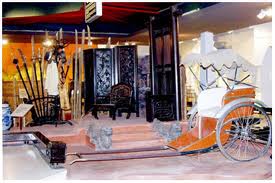 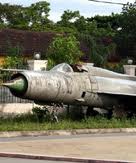 Bảo tàng Xô Viết Nghệ Tĩnh ở Vinh
4
Tạm biệt nhé!
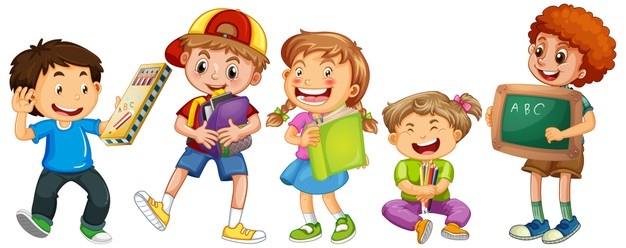